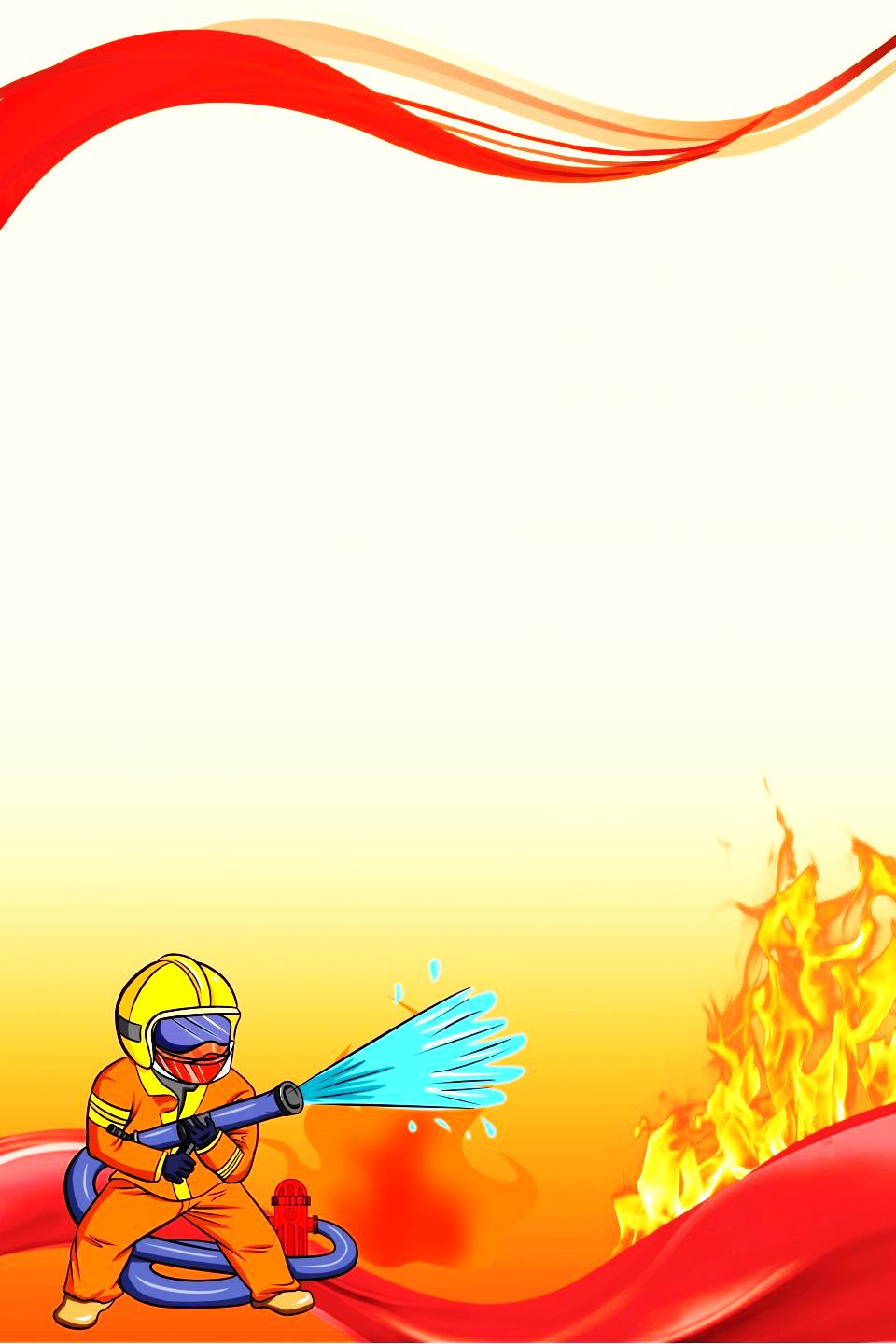 МБДОУ г. Иркутск детский сад №115
Развивающая предметно – пространственная среда по пожарной безопасности в ДОУ
Банк практического материала подготовили воспитатели                                                                         Поломошнова Л.А., Тихонова А.В.
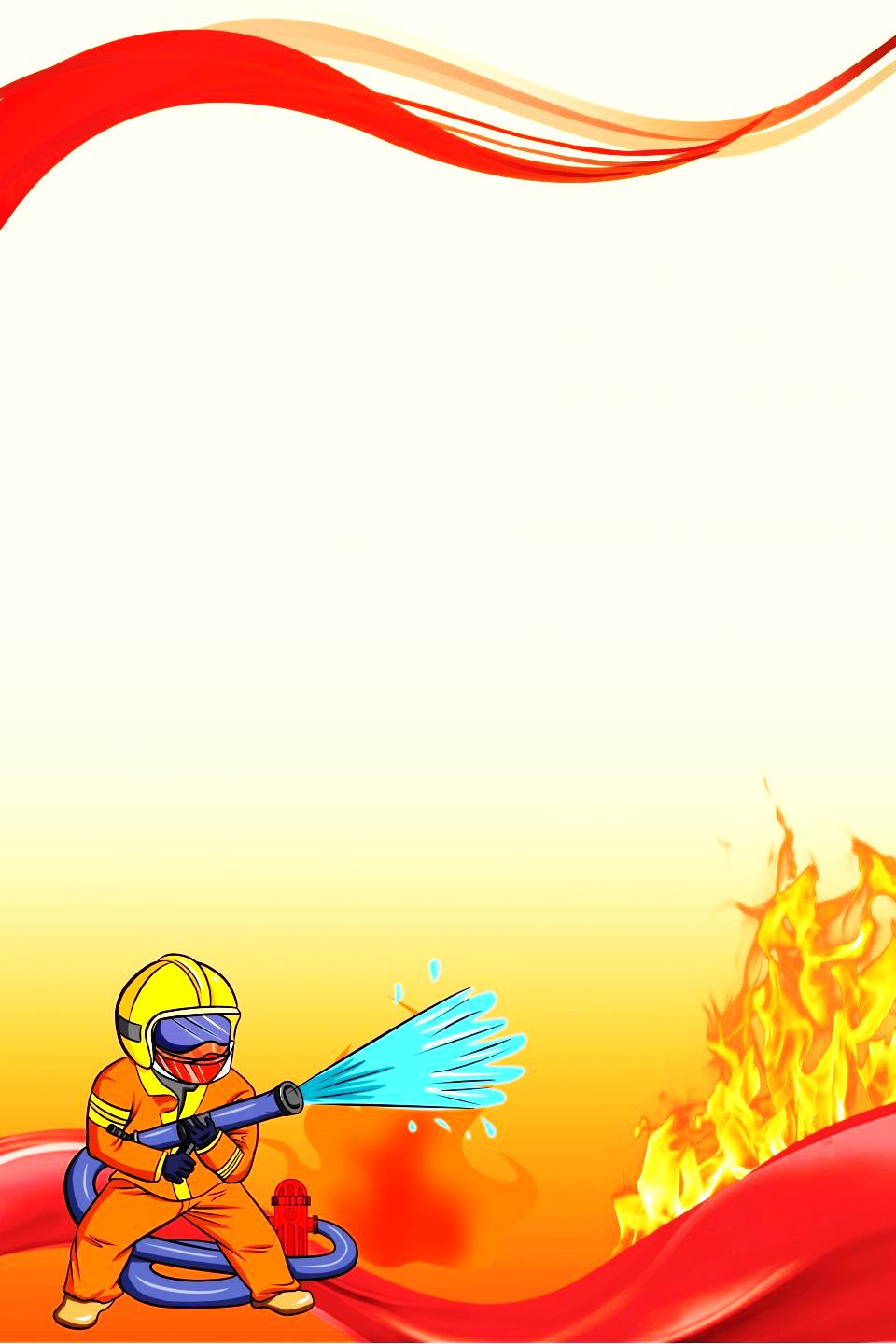 ФГОС ДО р.3.3.п.3.3.3
Развивающая предметно – пространственная среда должна обеспечить:   1. Игровую, познавательную, исследовательскую и творческую активность всех воспитанников, экспериментирование с доступными детям материалами;2. Двигательную активность, в том числе развитие крупной и мелкой  моторики, участие в подвижных играх и соревнованиях;     3. Эмоциональное благополучие во взаимодействии с предметно – пространственным окружением;4. Возможность самовыражения детей
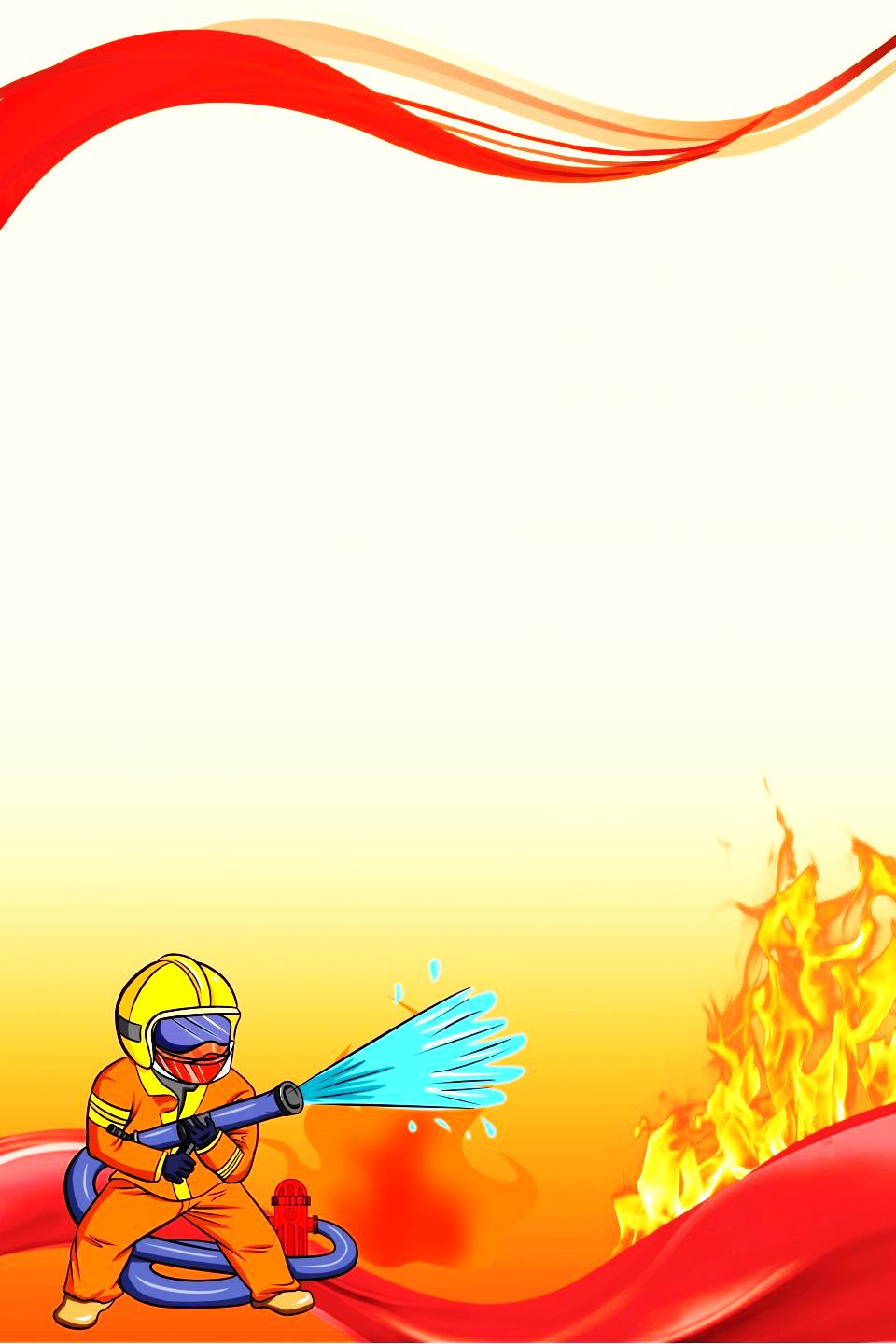 Цель: формирование у дошкольников знаний, представлений, устойчивых навыков по основам безопасности жизнедеятельности.
Задачи:-формировать представления о повышенной опасности, исходящей от огня.-формировать определенное отношение к источникам пожарной опасности-понимать необходимость соблюдения правил пожарной безопасности -формировать представление о труде пожарных-показать взаимосвязь оперативных служб: 01, 02, 03, 04.-закрепить знания об орудиях труда для борьбы с пожаром и их назначением-воспитать чувство осторожности и самосохранения, уверенность в своих силах, чувство благодарности людям, которые помогают нам в трудных ситуациях-пополнить словарный запас по поставленной проблеме .
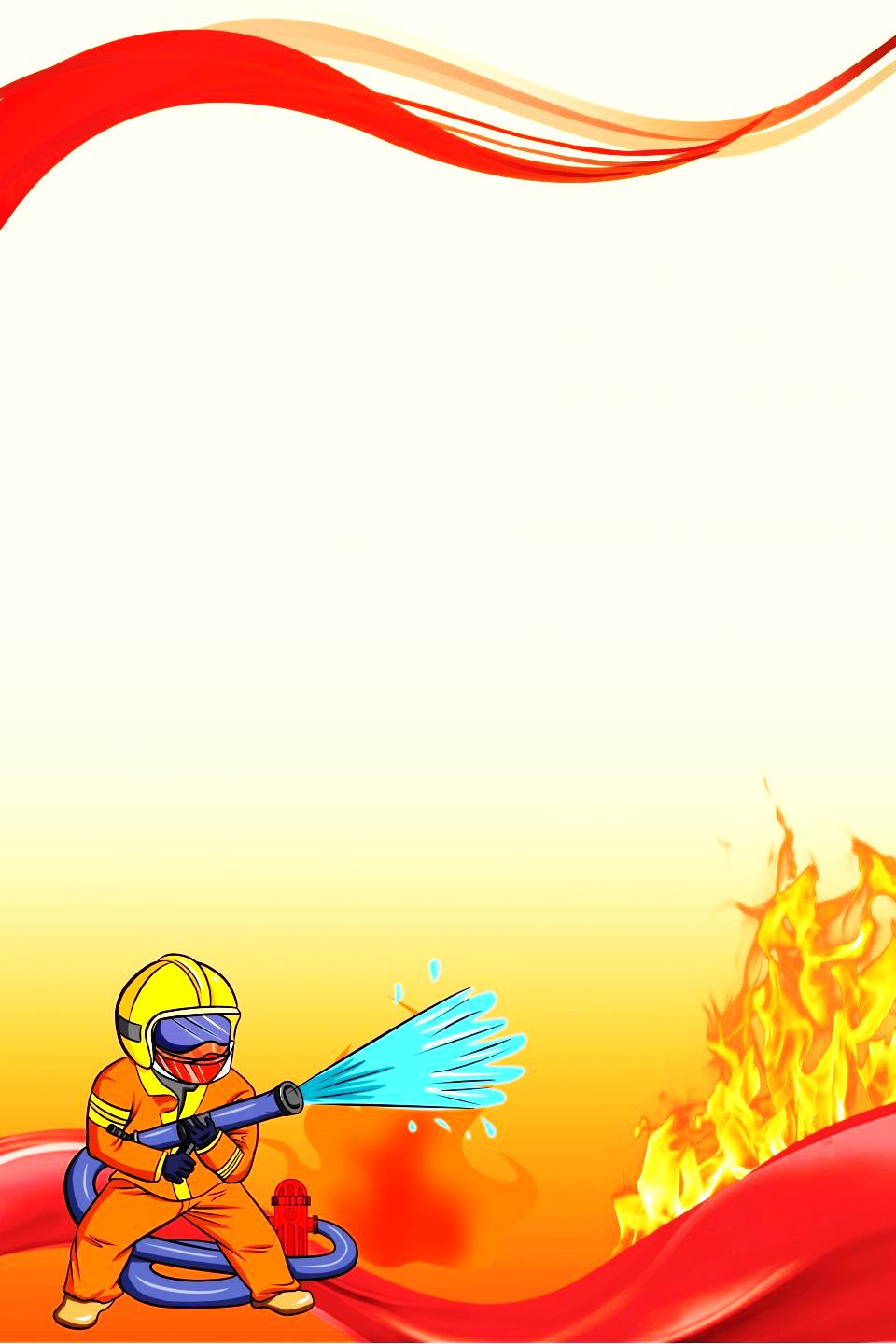 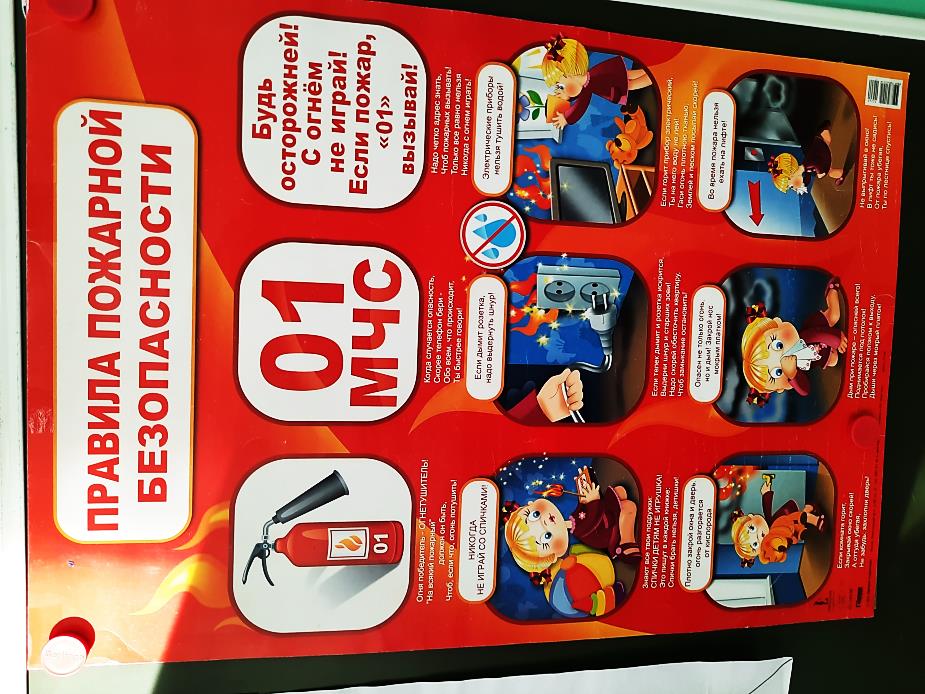 Детский сад важная часть жизни каждого человека. В дошкольном образовательном учреждении закладываются первые кирпичики знаний, здесь начинается подготовка маленького человека к взрослой жизни.В детском саду проводят много занятий, рассчитанных на ознакомление ребенка с правилами безопасности. С ранних лет детям объясняют, как вести себя на дороге, как пользоваться техникой, как защитить себя от пожара.
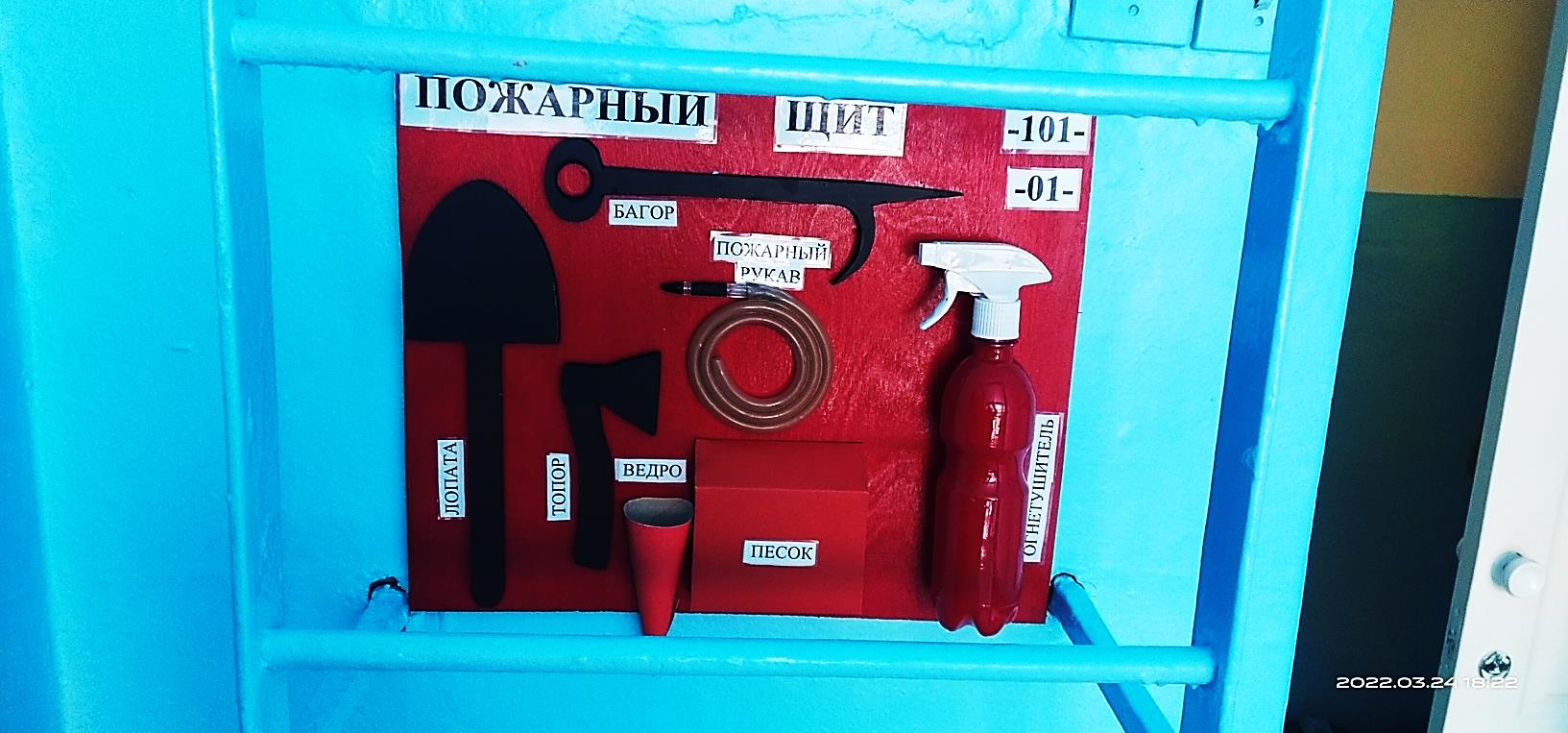 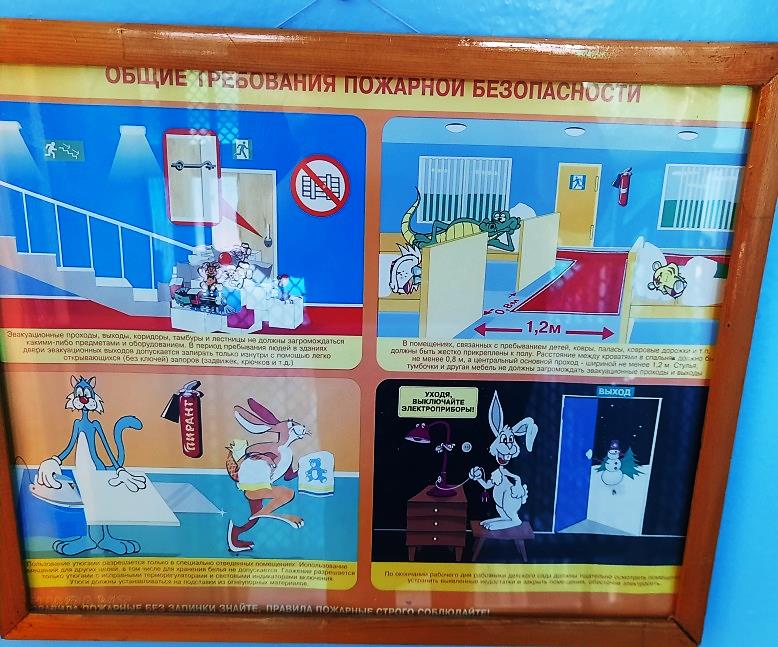 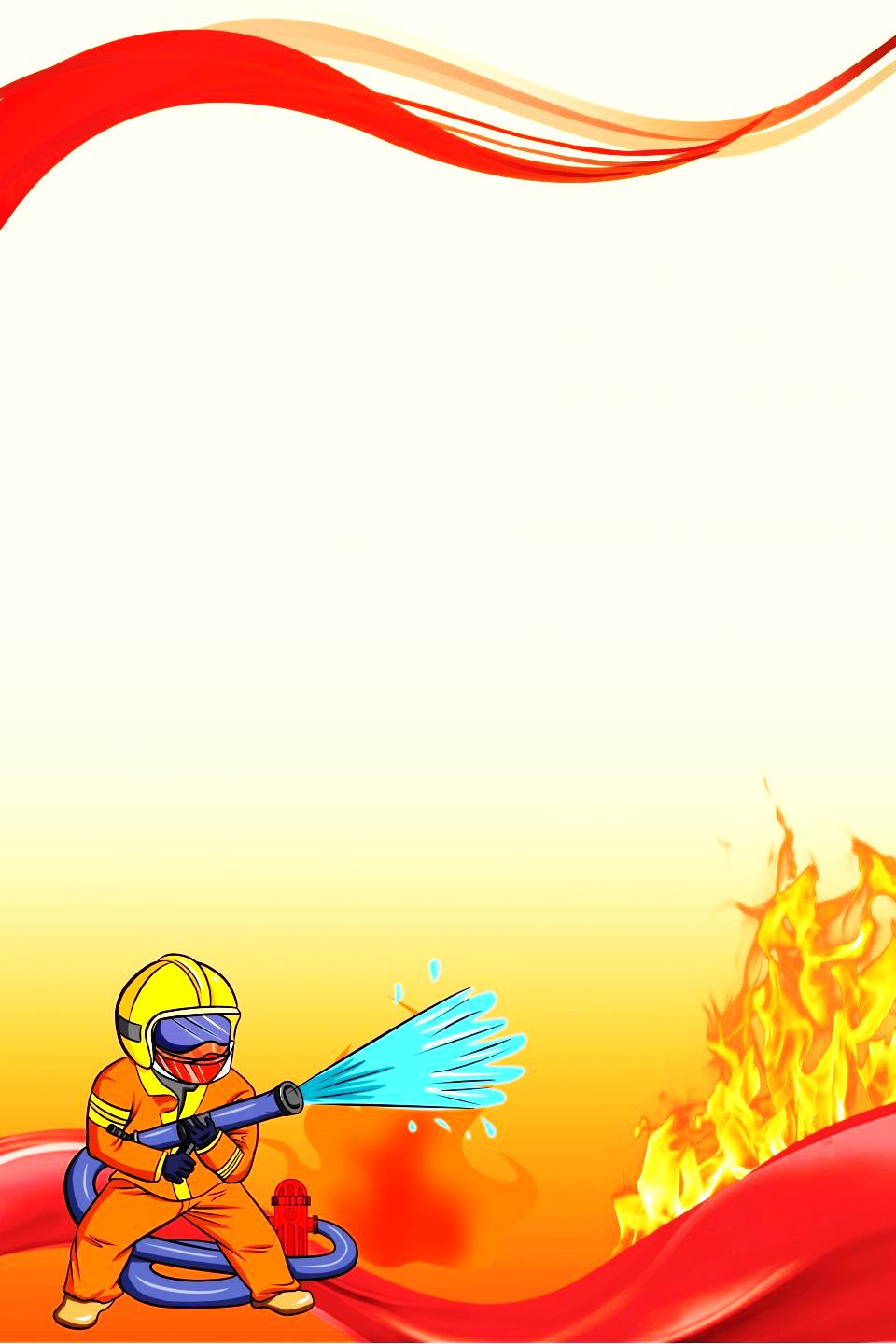 Информационные центры для детей и взрослых
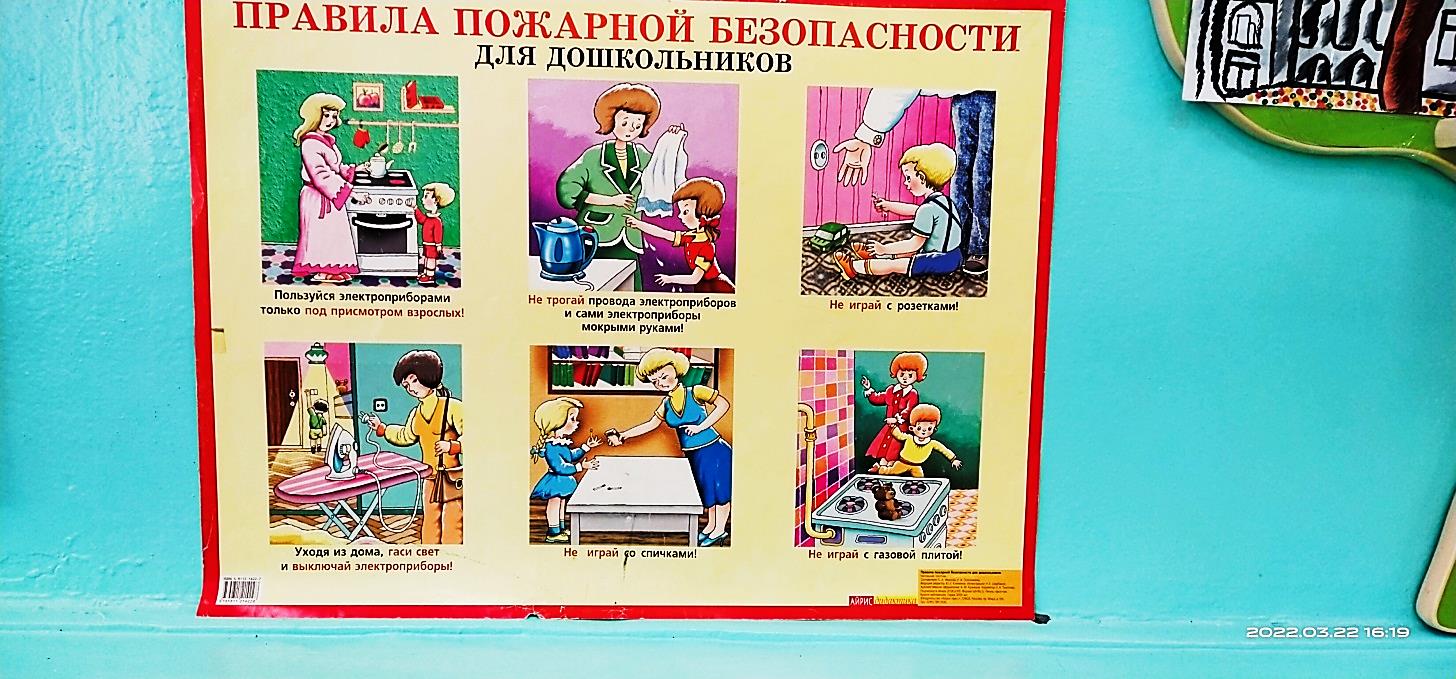 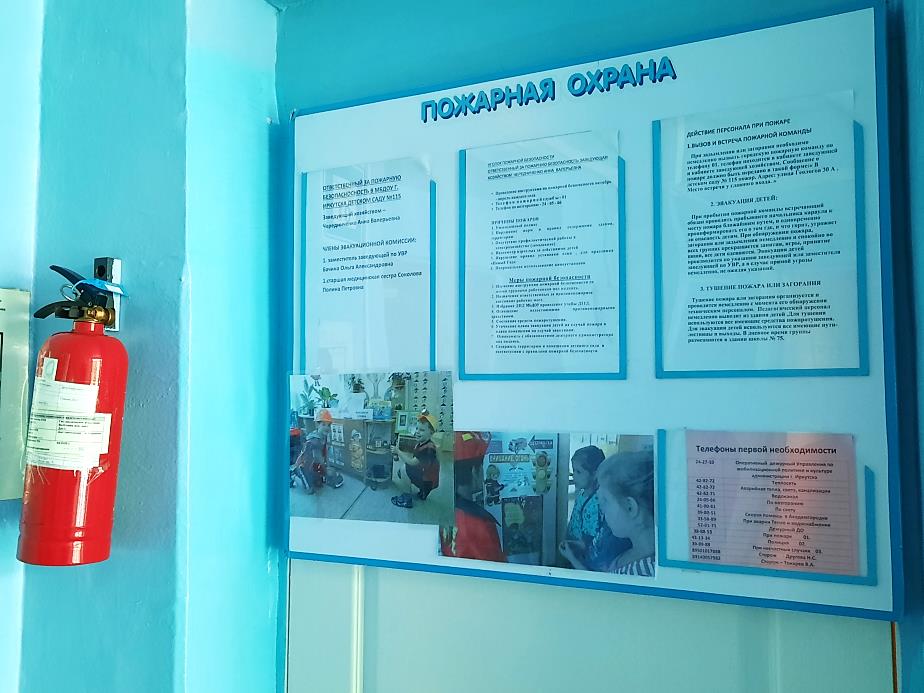 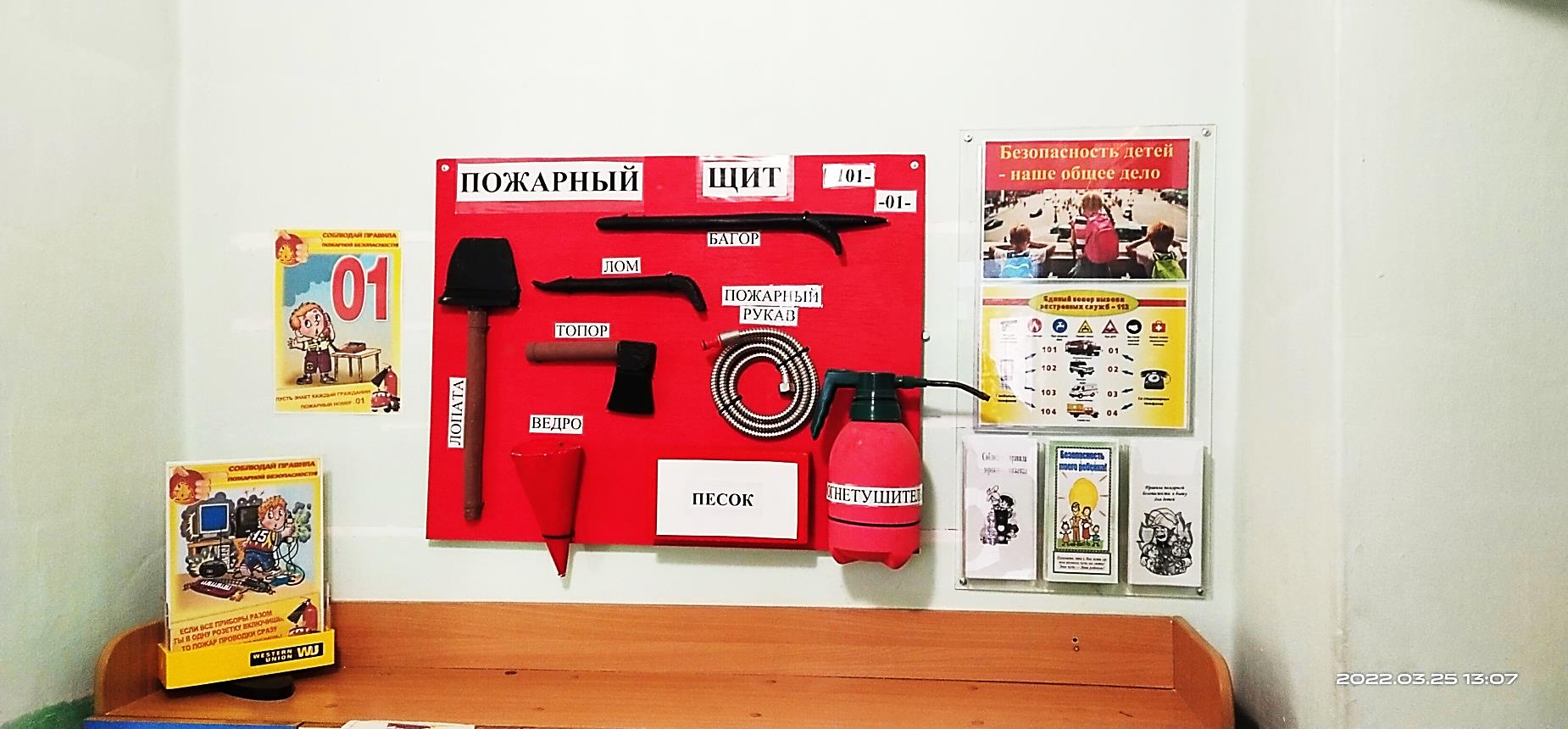 Выставочные стенды
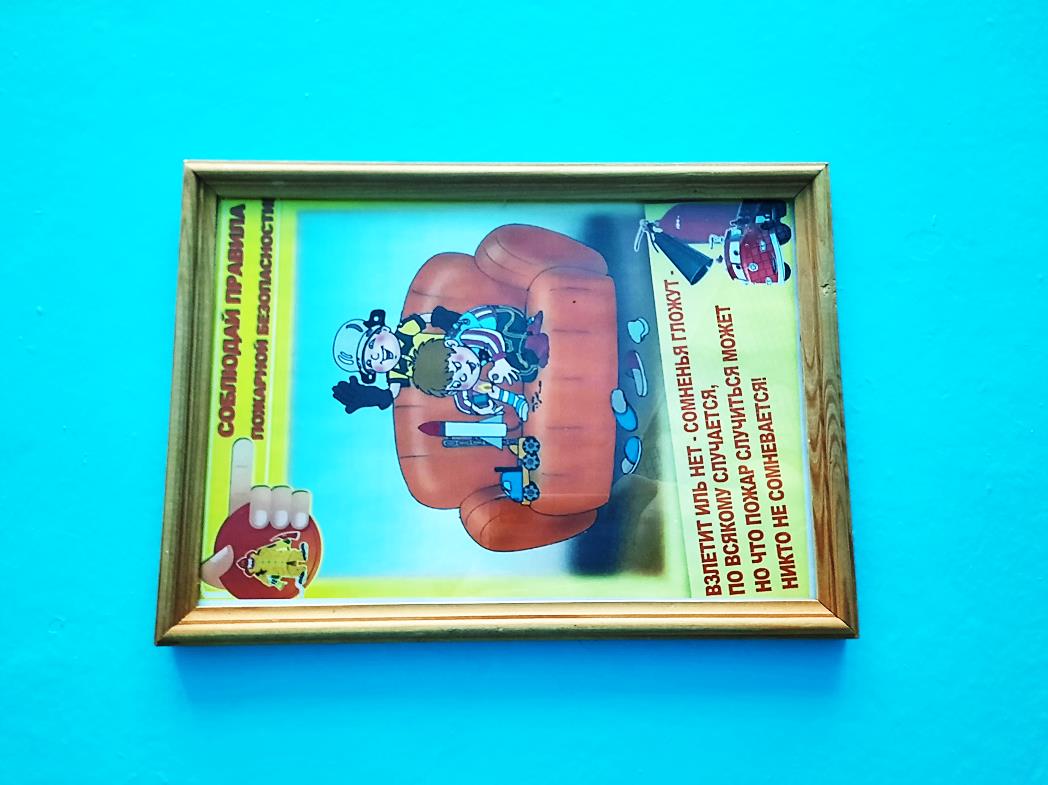 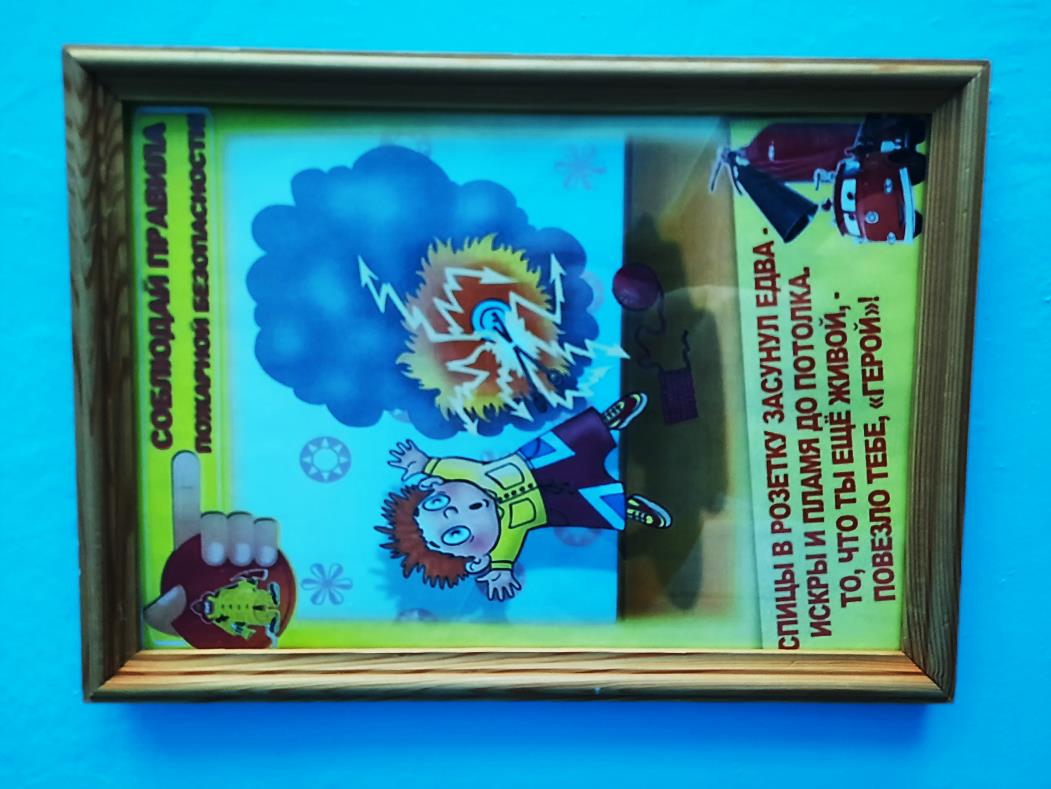 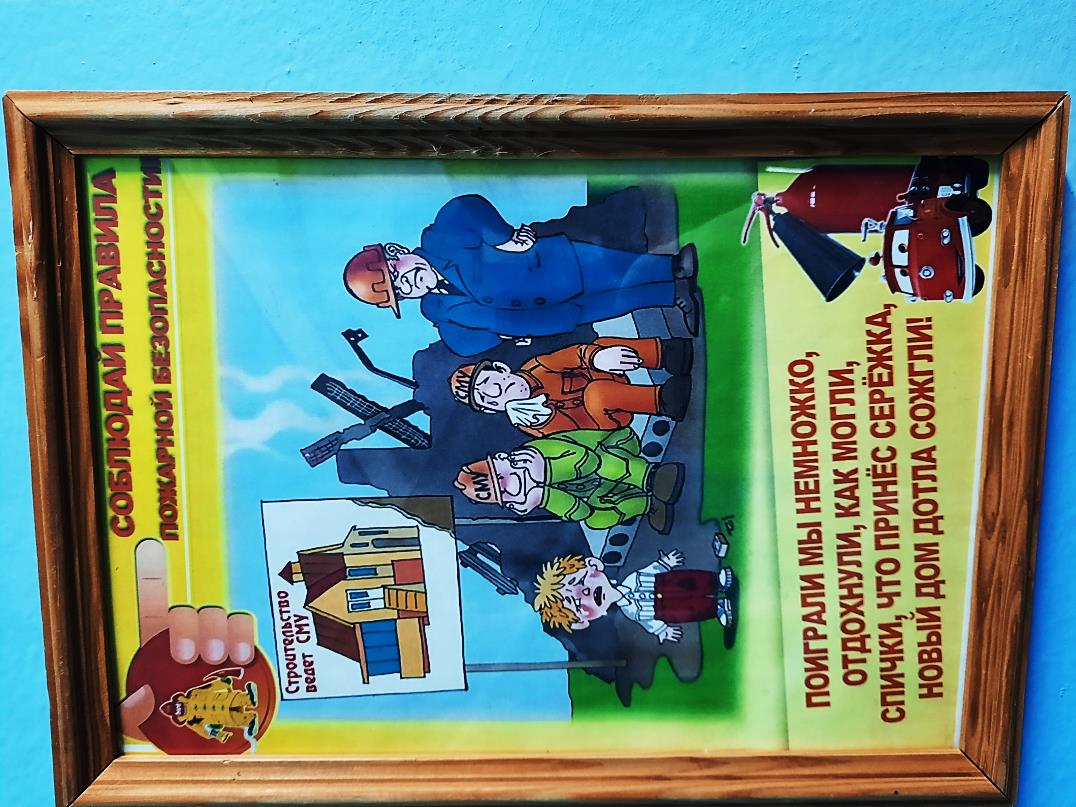 Трансформируемый информационный центр групп
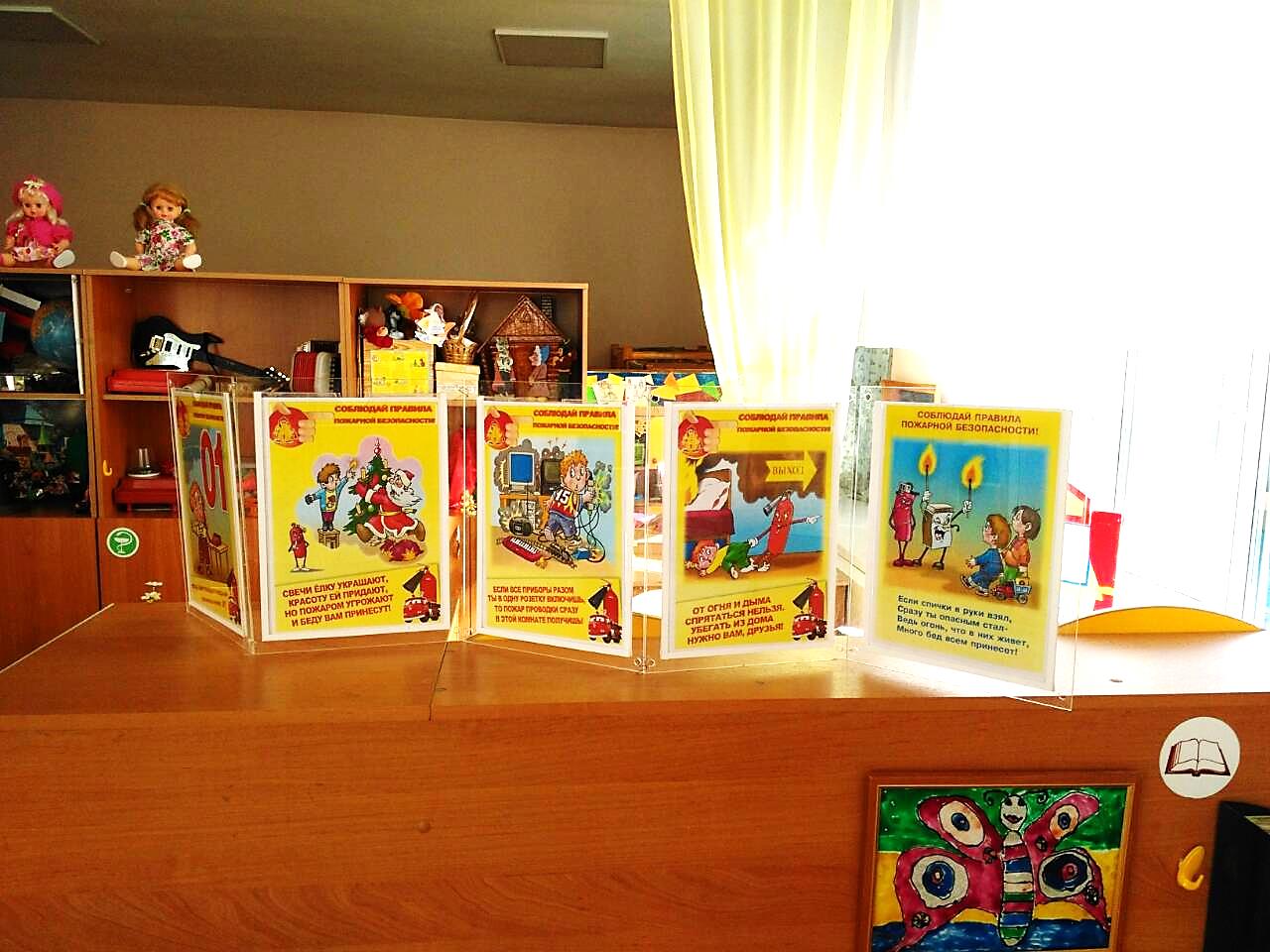 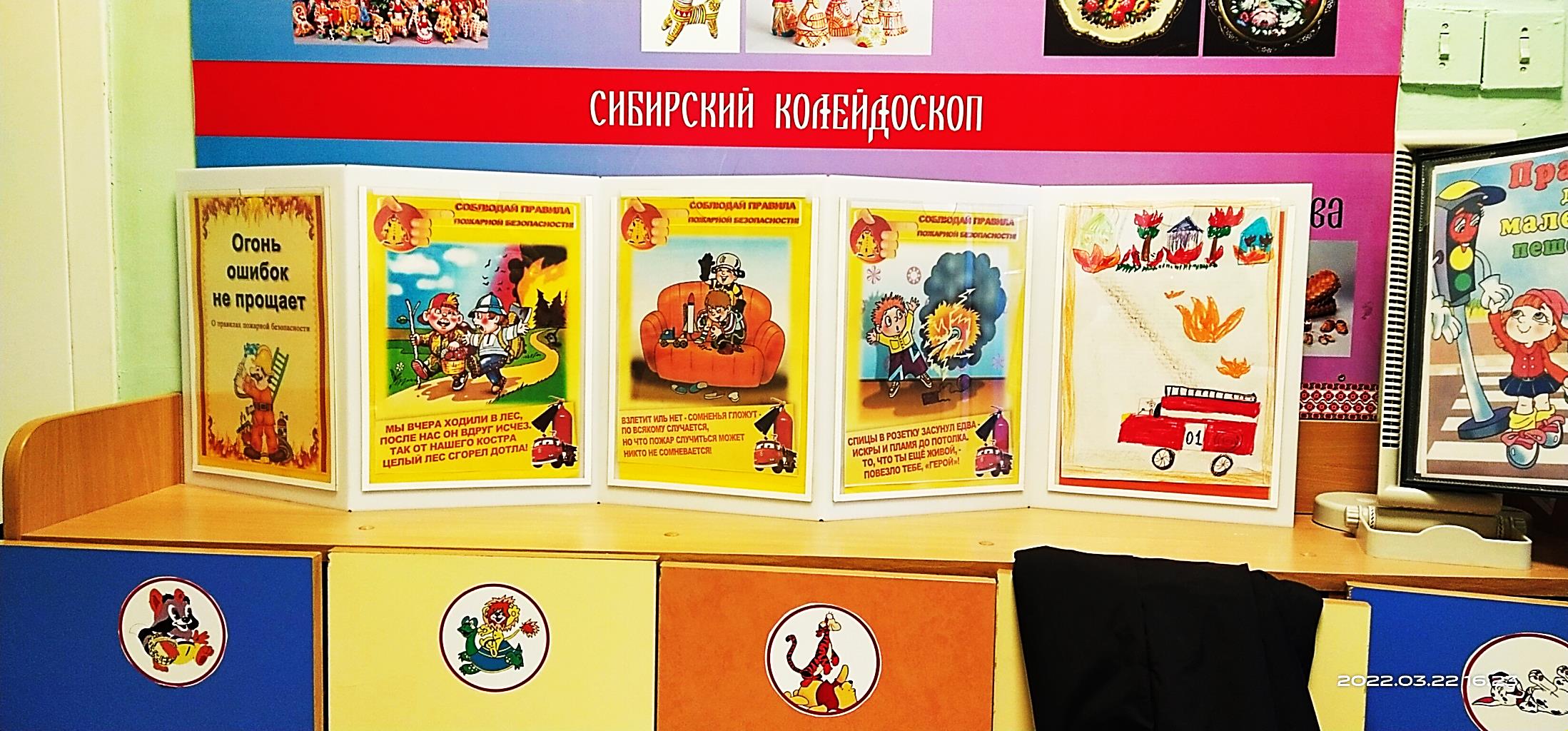 Объёмные  тематические буклеты
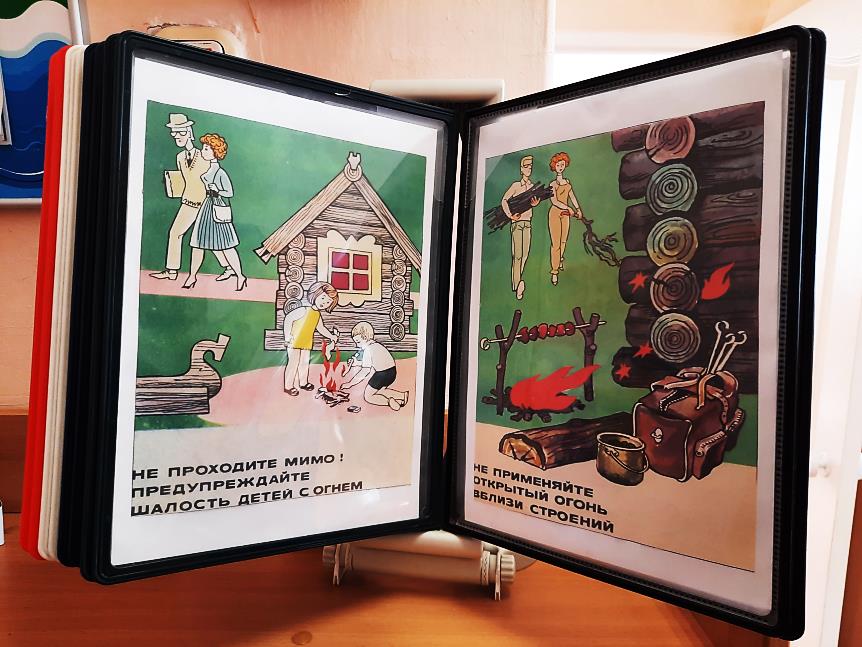 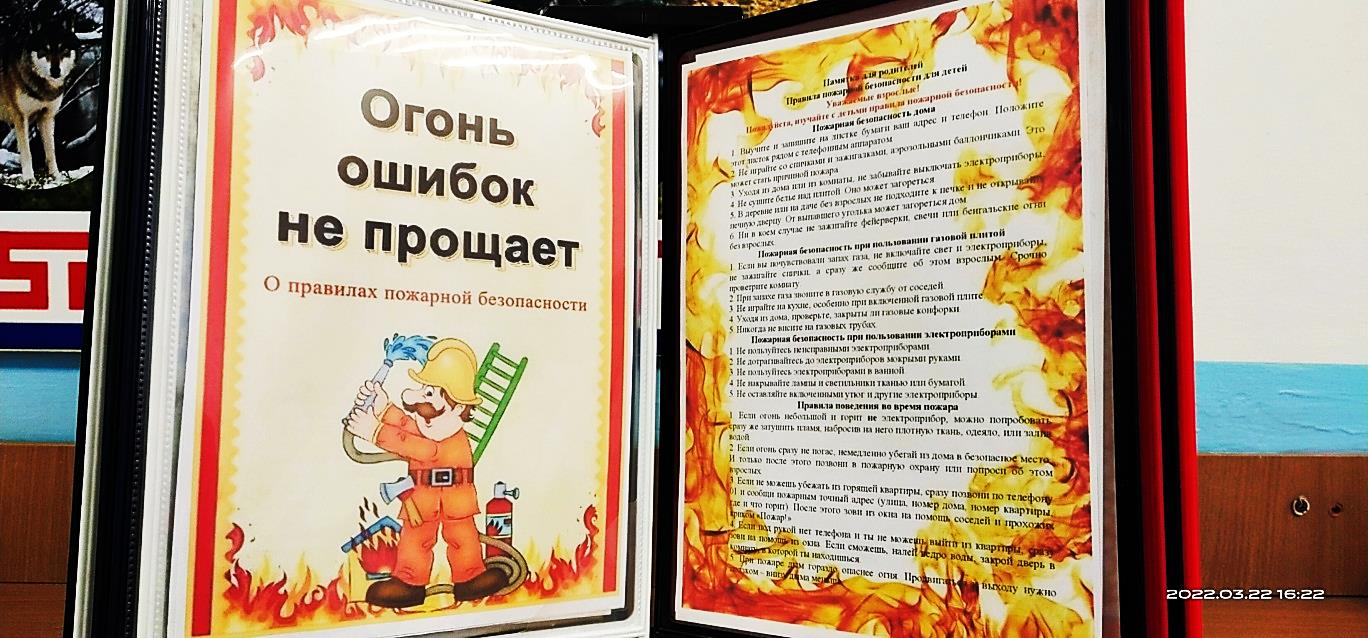 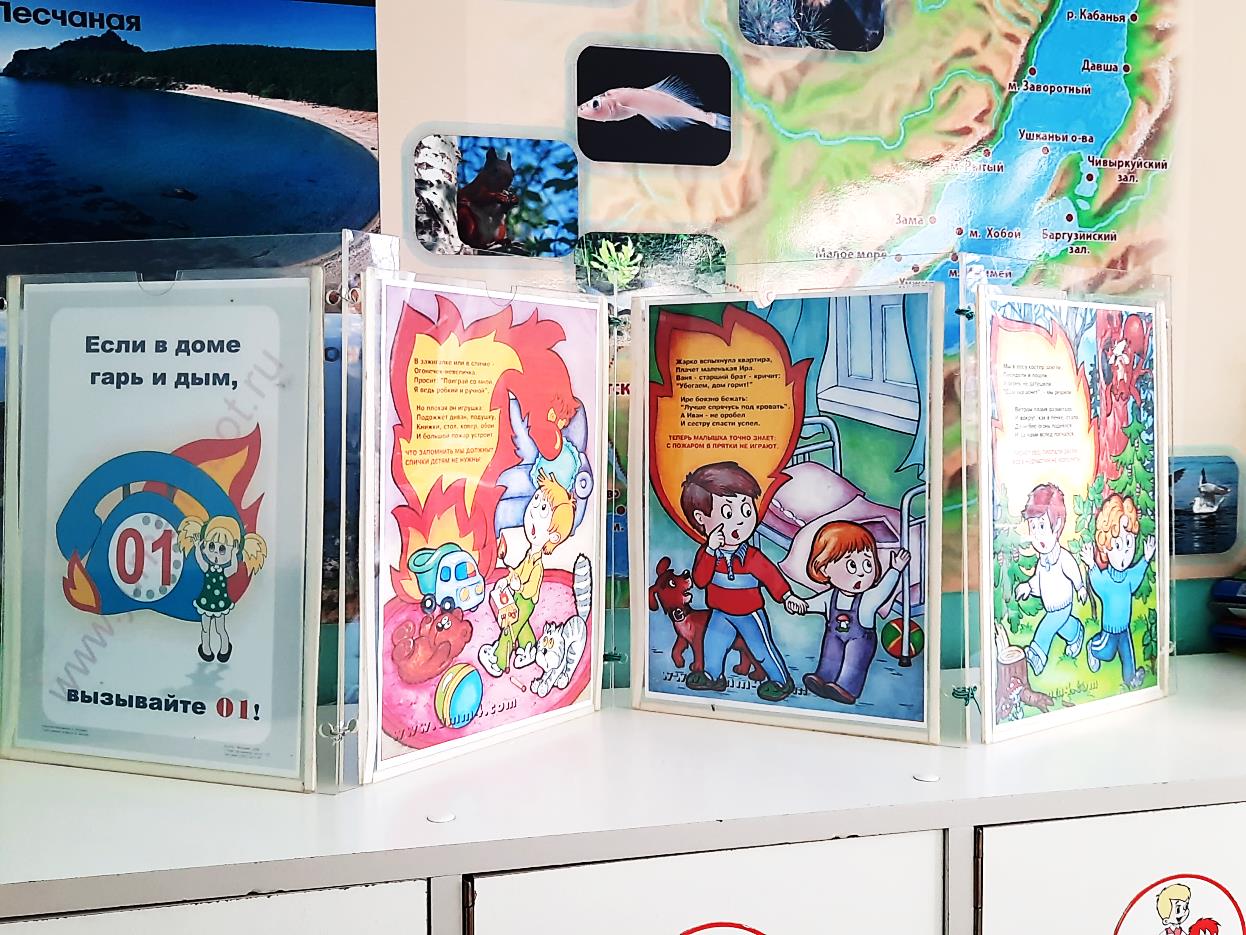 Модульное информационное  пространство  «Сухой дождь»
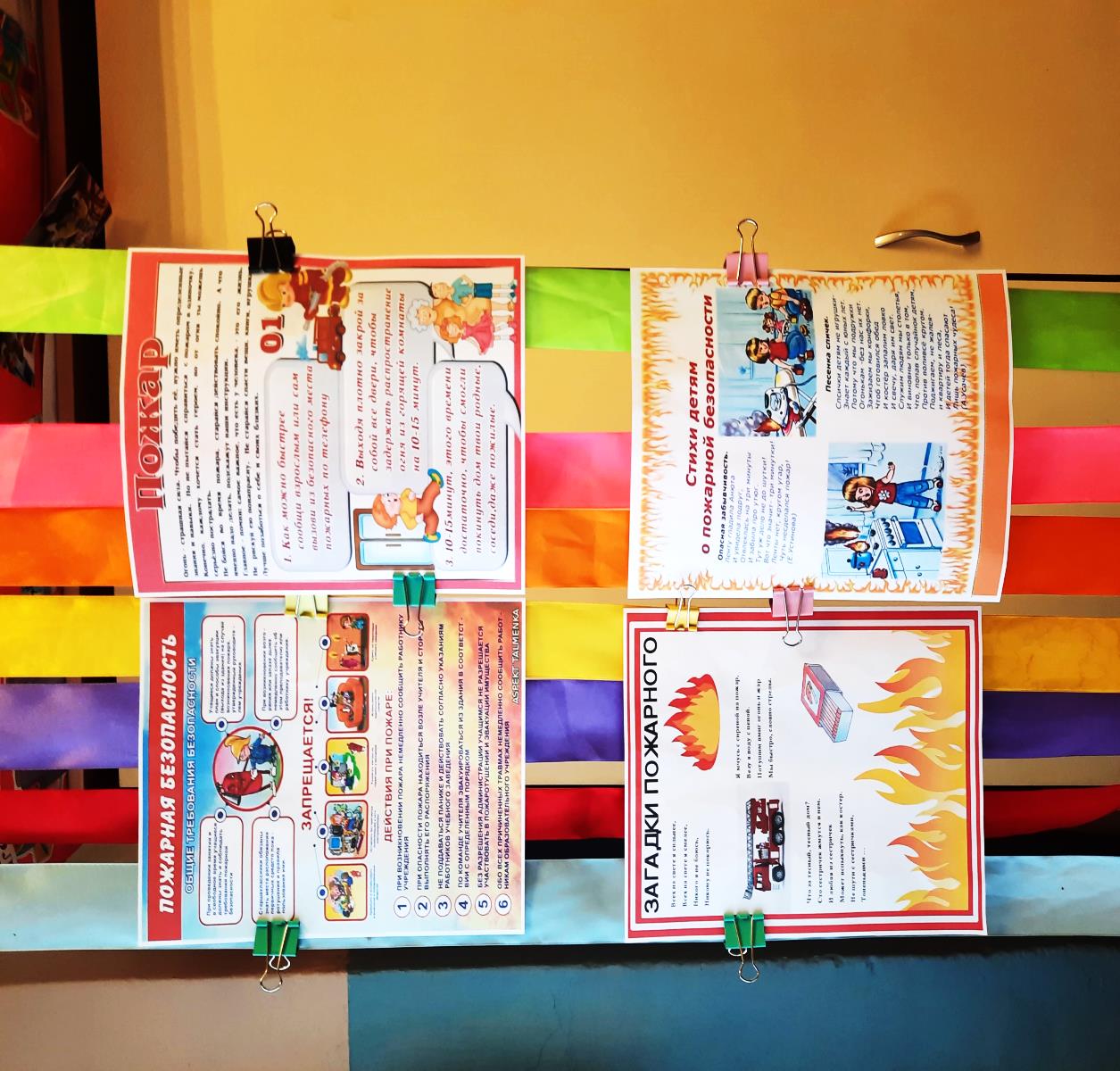 Насыщенность Дидактического и наглядного материала
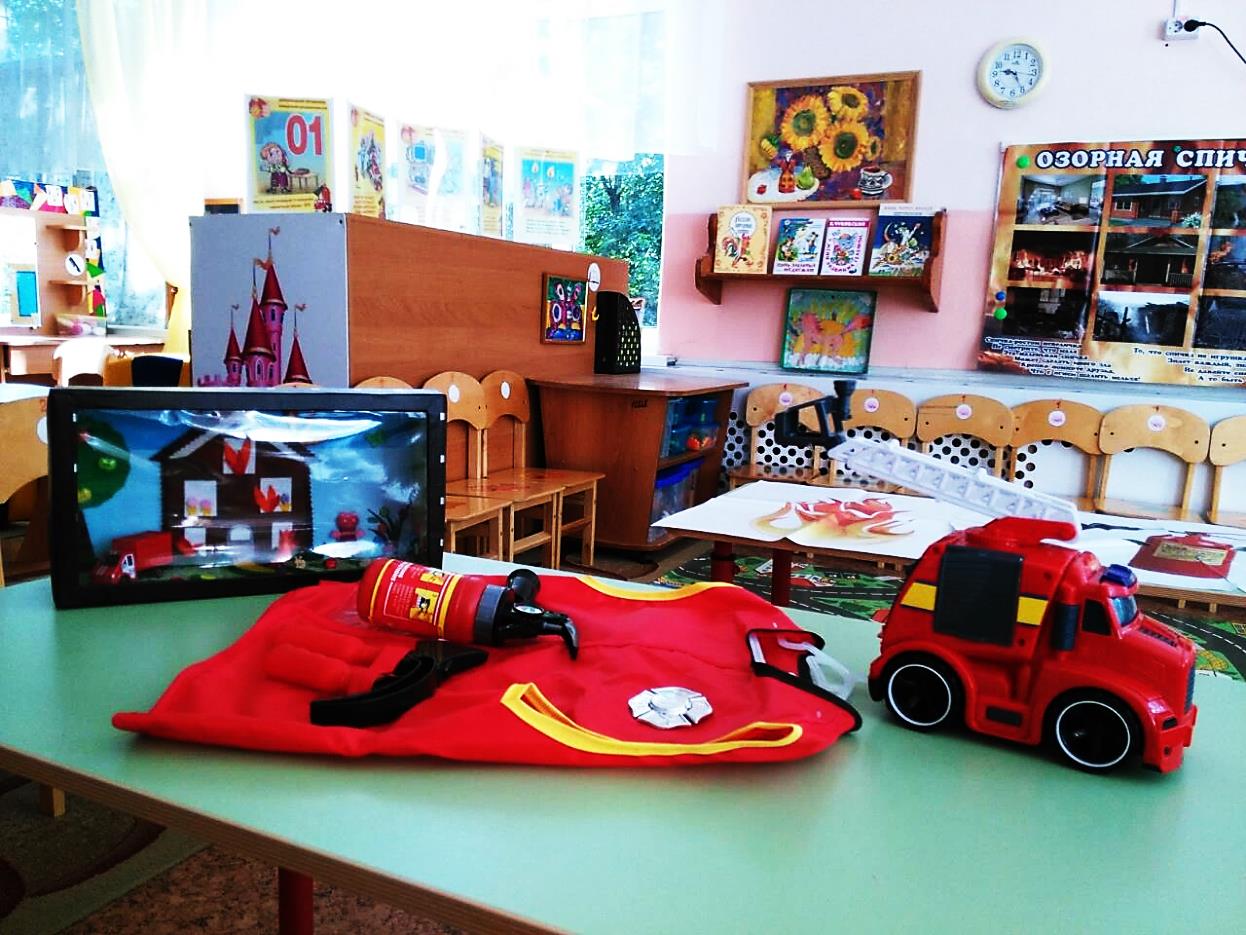 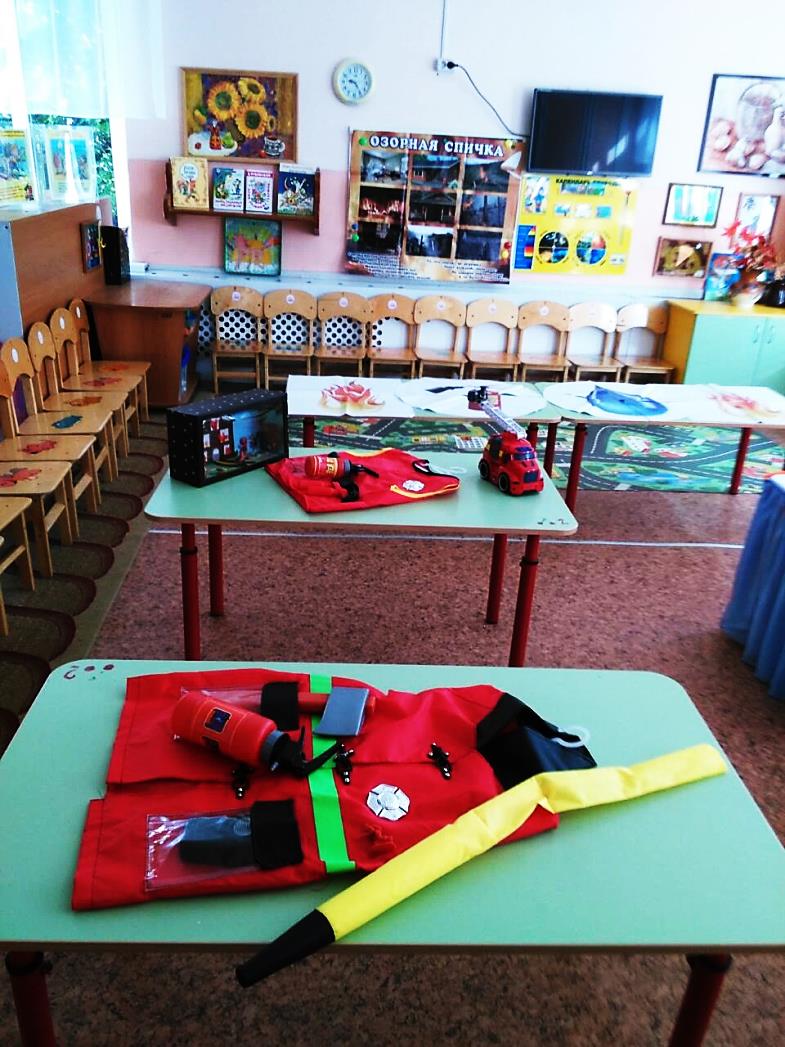 Дидактический материал групп
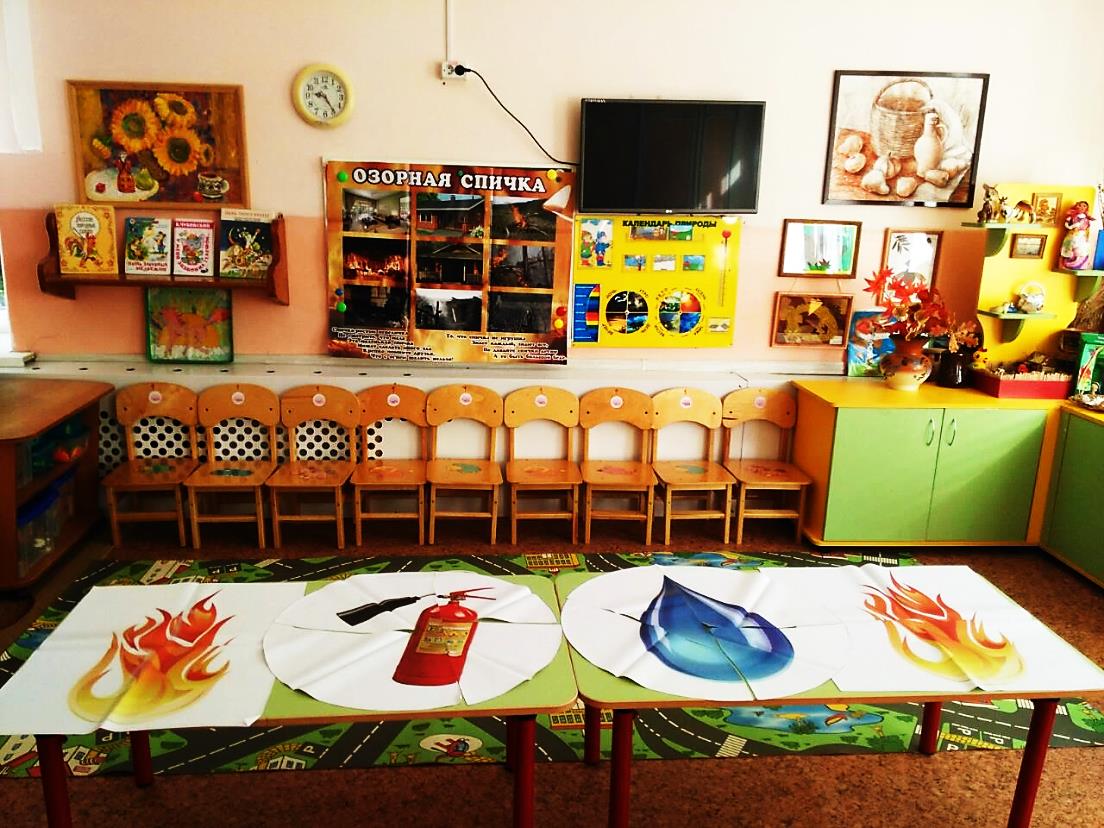 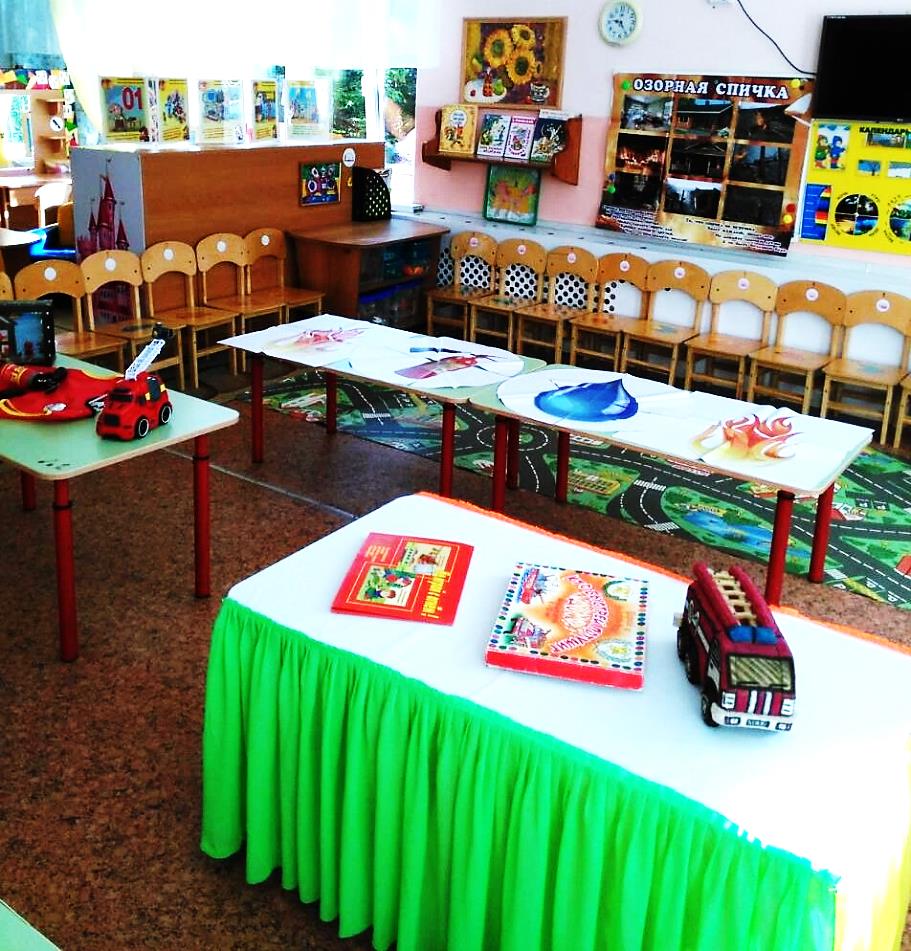 Центры детского игрового и  художественного творчества  (макетирование)
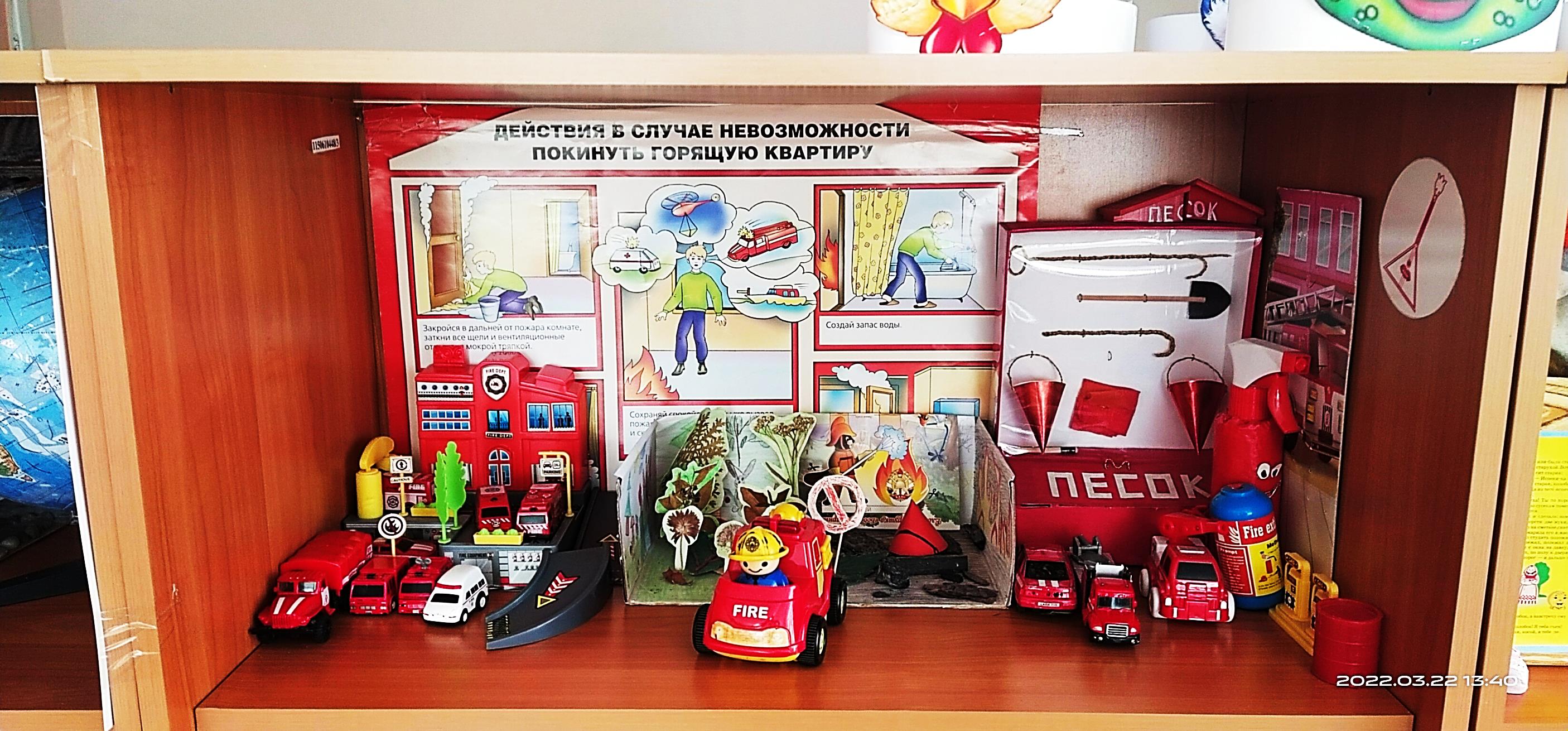 Пожарная безопасность глазами дошкольников (коллективная работа)
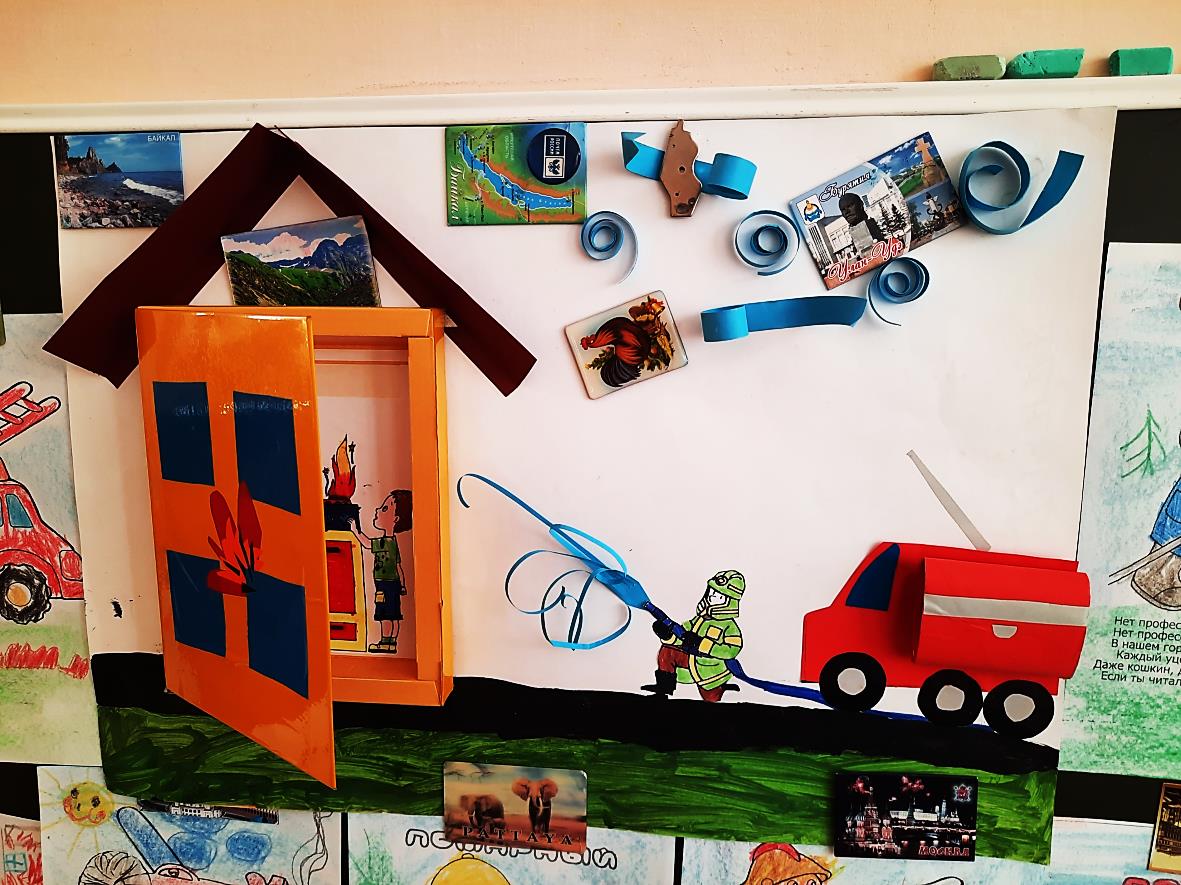 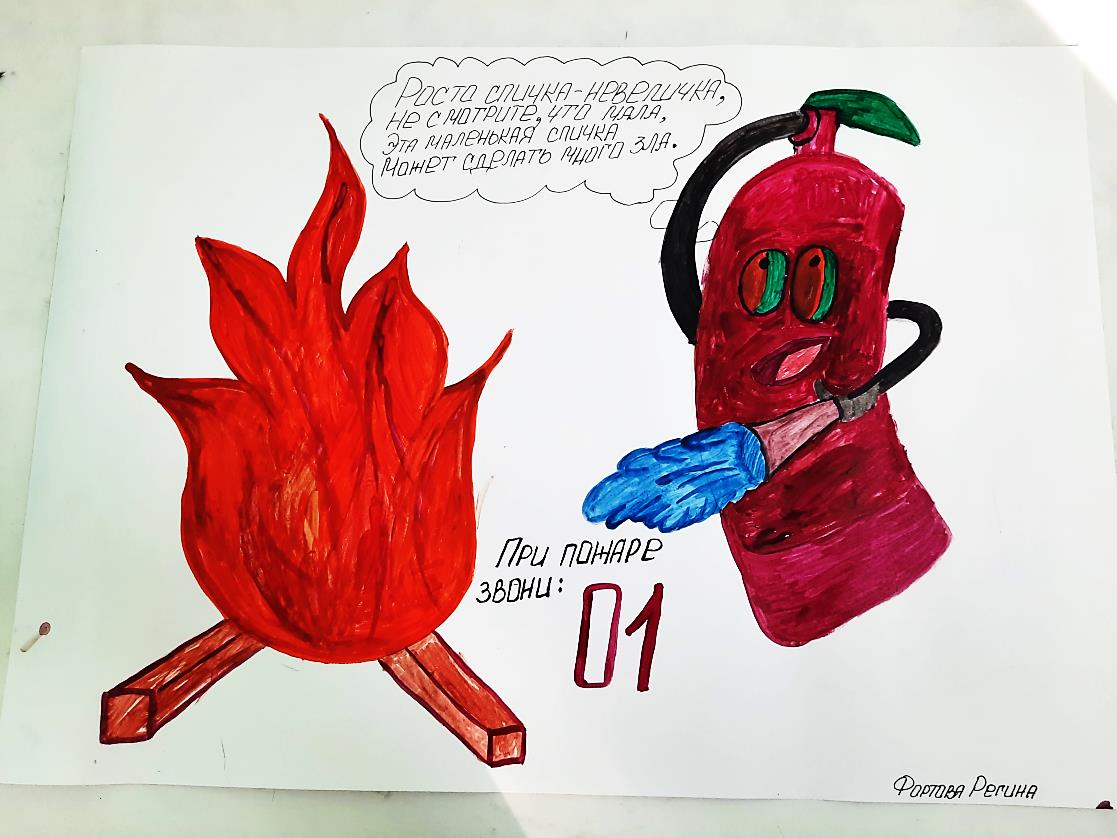 Выставочный материал  продукта детского художественного творчества
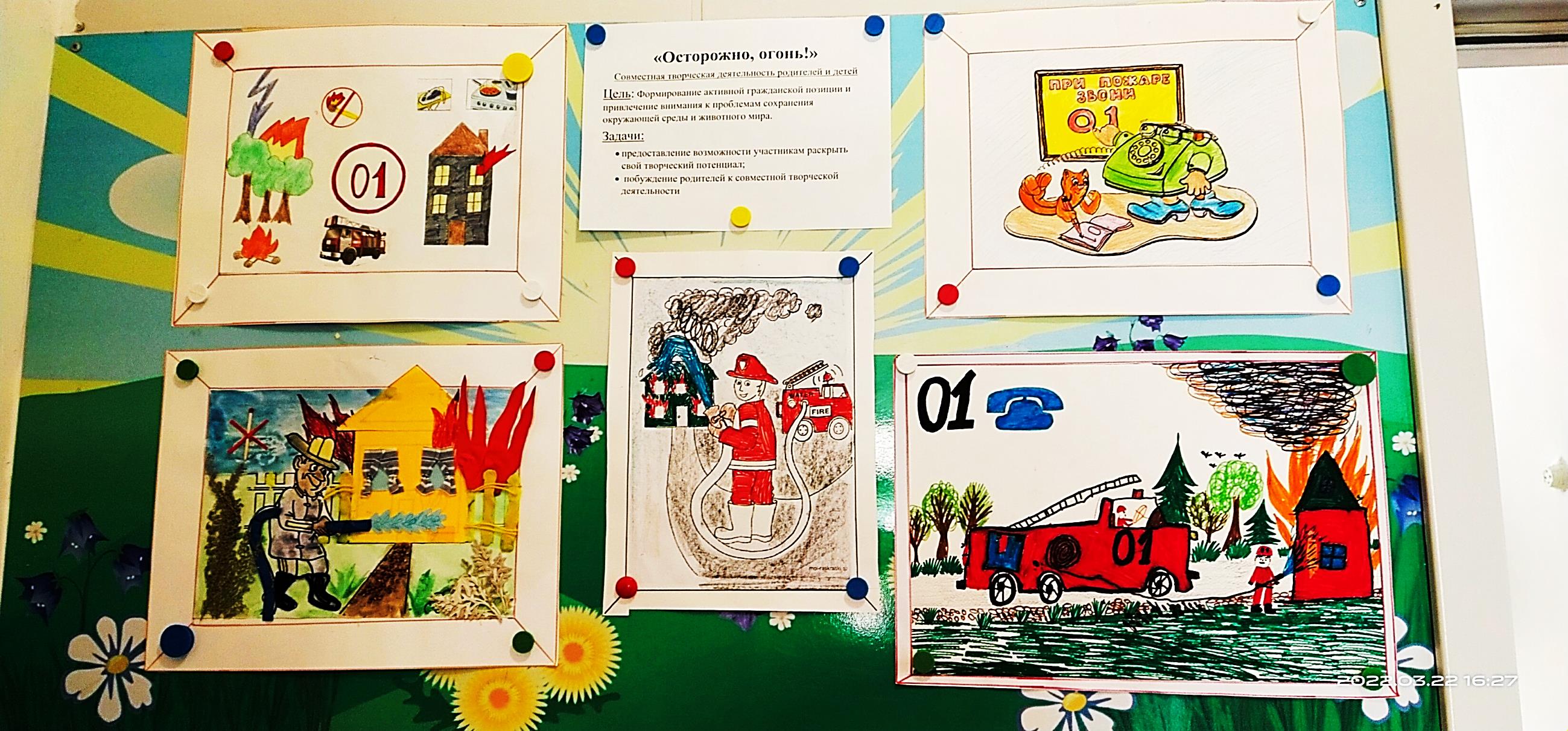 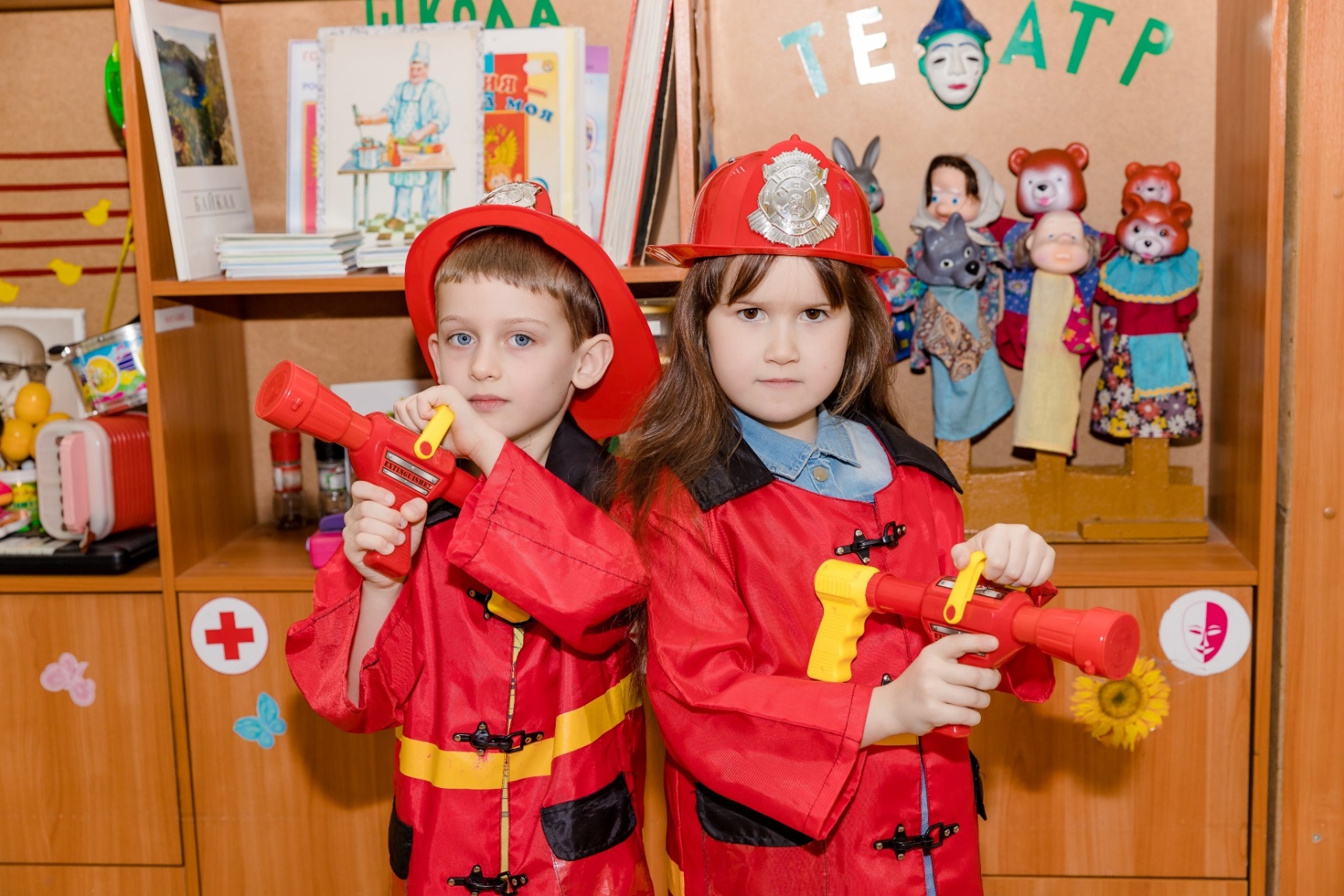 "Огонь друг – огонь враг»
«Спички детям не игрушки»
«Кто пожарным помогает – тот правила не нарушает»
«Утром , вечером и днем – осторожен будь с огнем»
Проявляйте заботу об окружающих и берегите себя ! 

Творческого успеха в работе